Our approach to participation
Taking Action on Rural Poverty

Becky Hothersall, Development Officer – Argyll & Bute
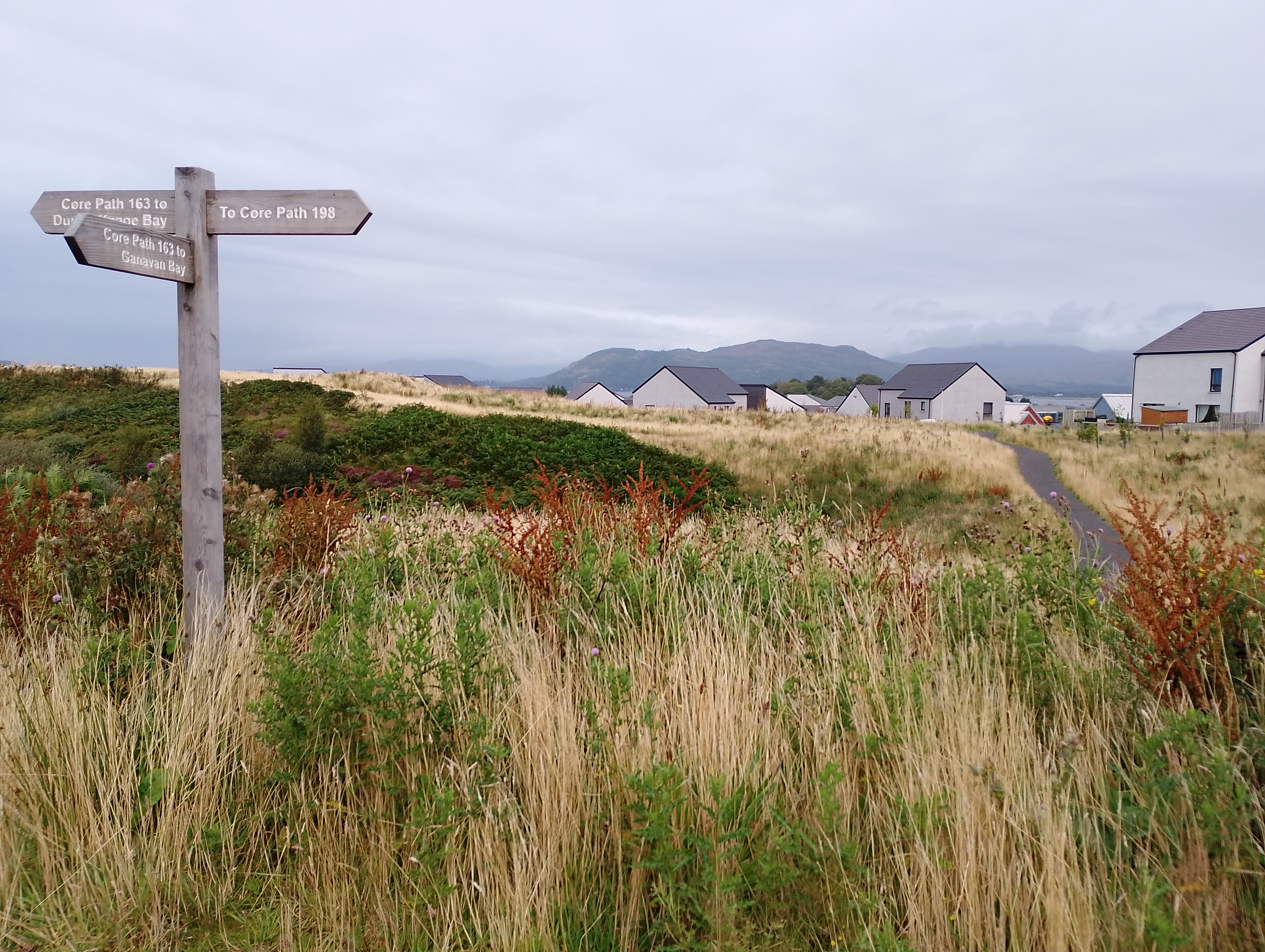 @PovertyAlliance
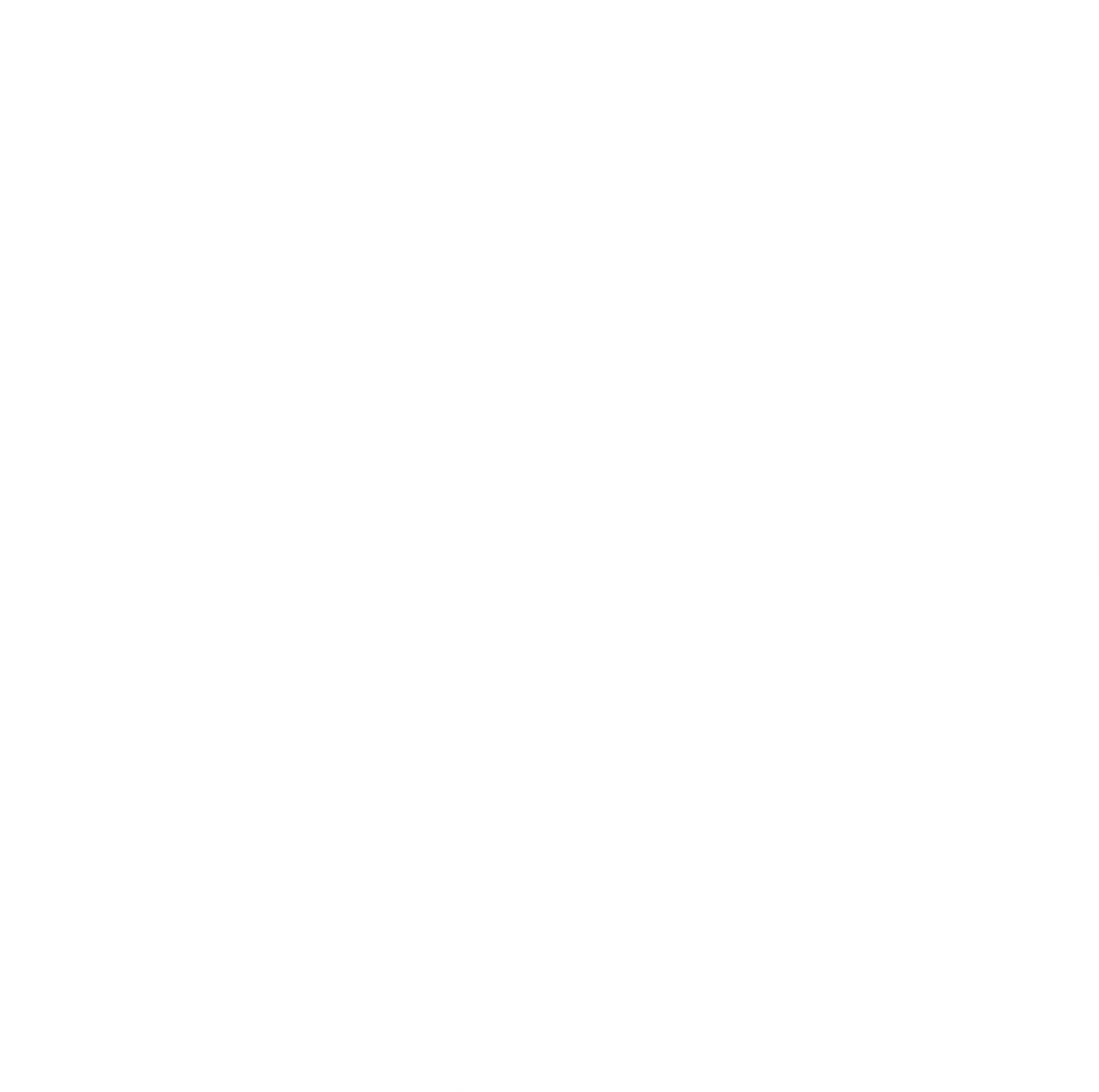 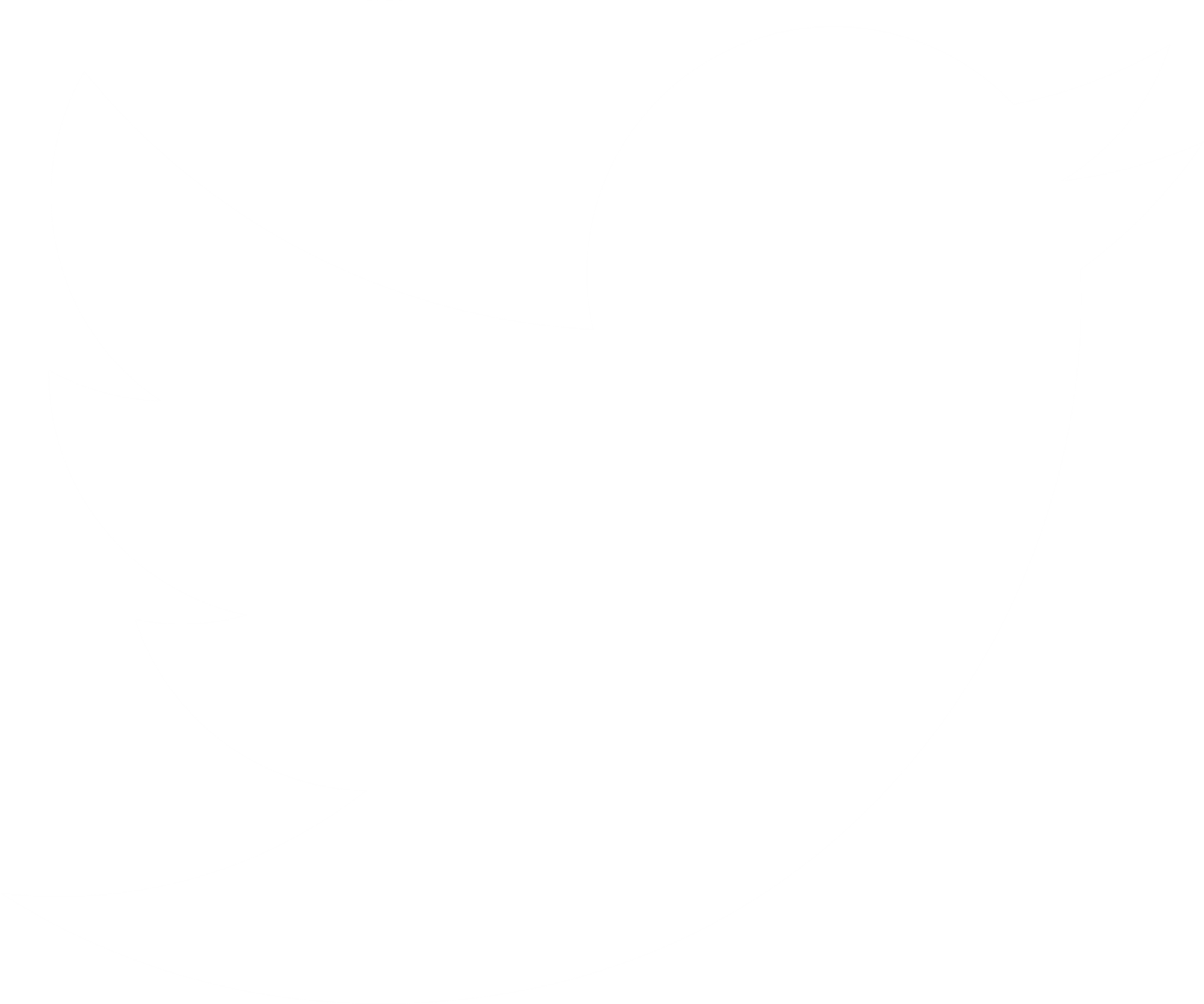 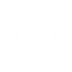 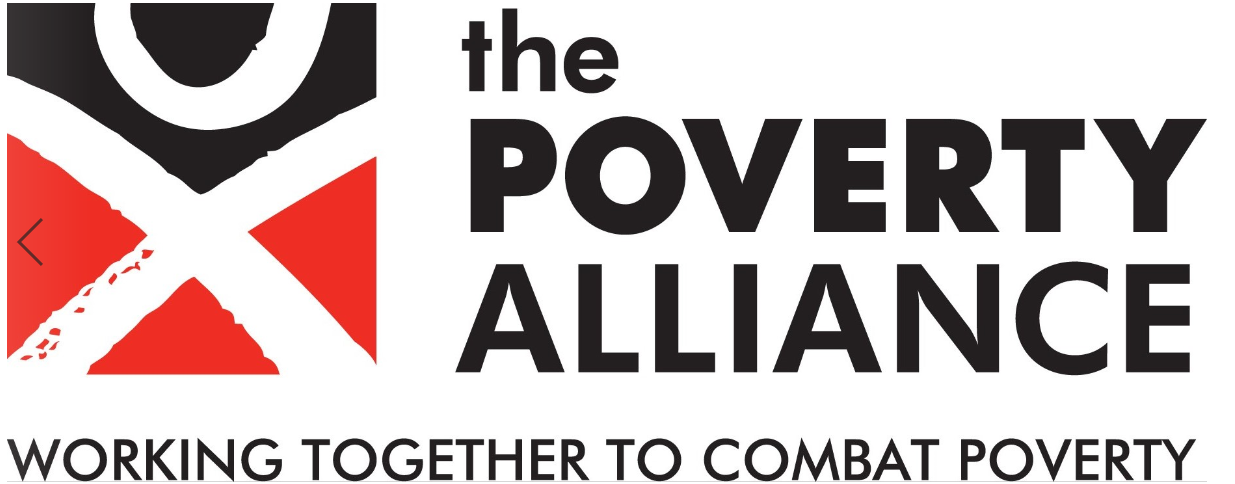 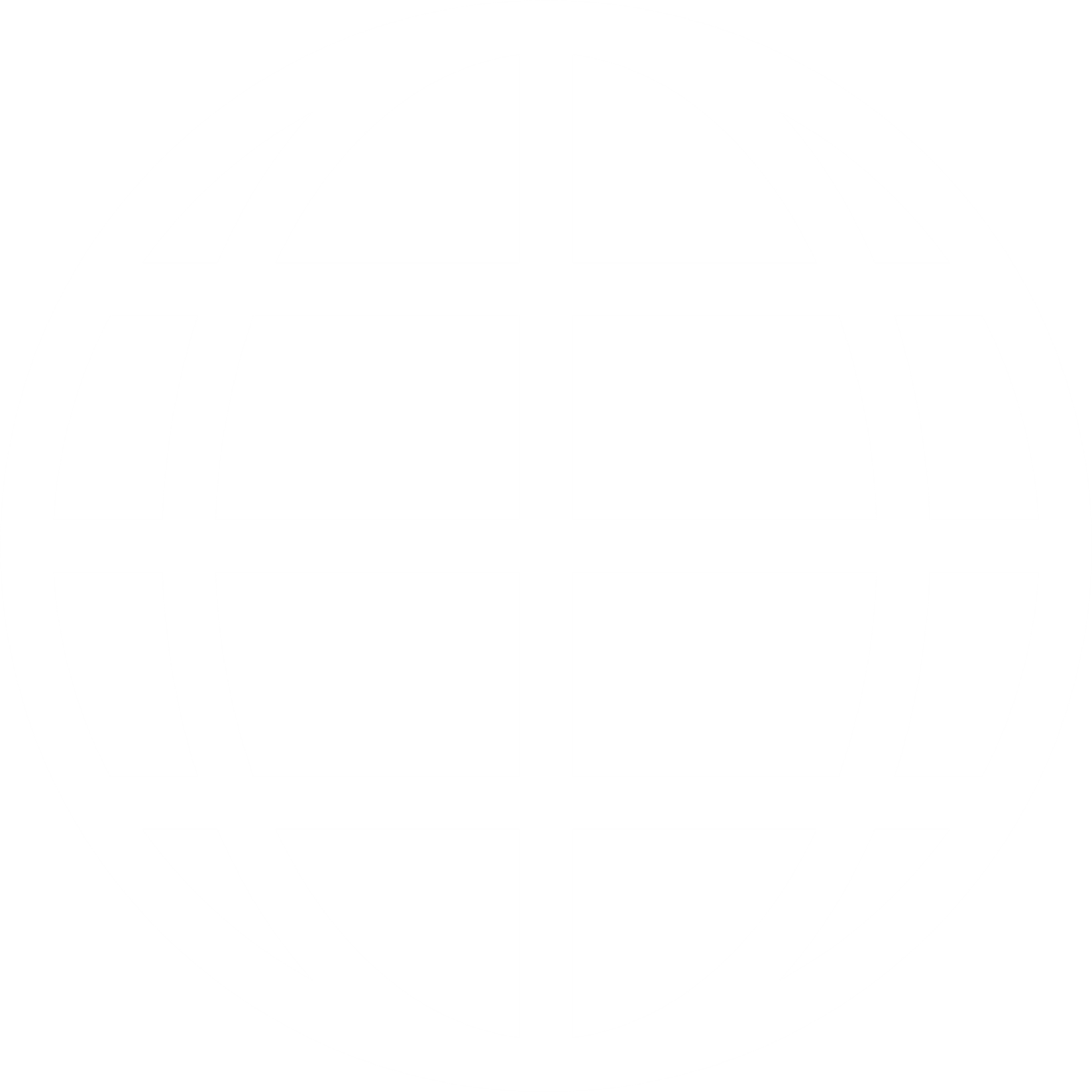 www.povertyalliance.org
Why Participation?
Better understanding of different parts of the community

Improved decision making

Identifies potential road-blocks to implementation

Improved outcomes for all
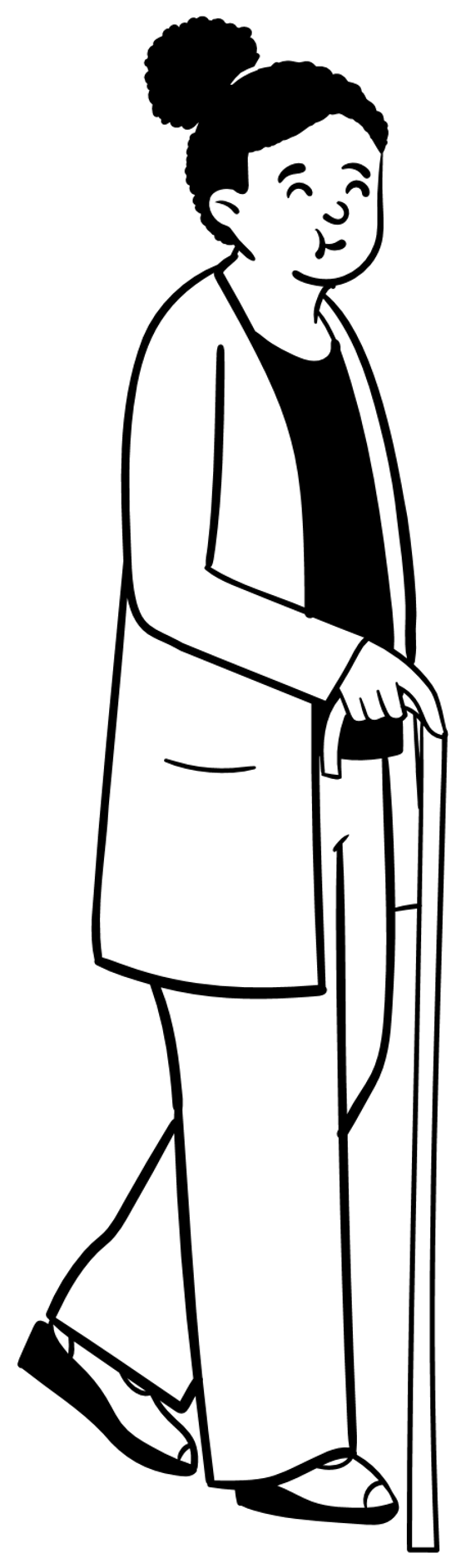 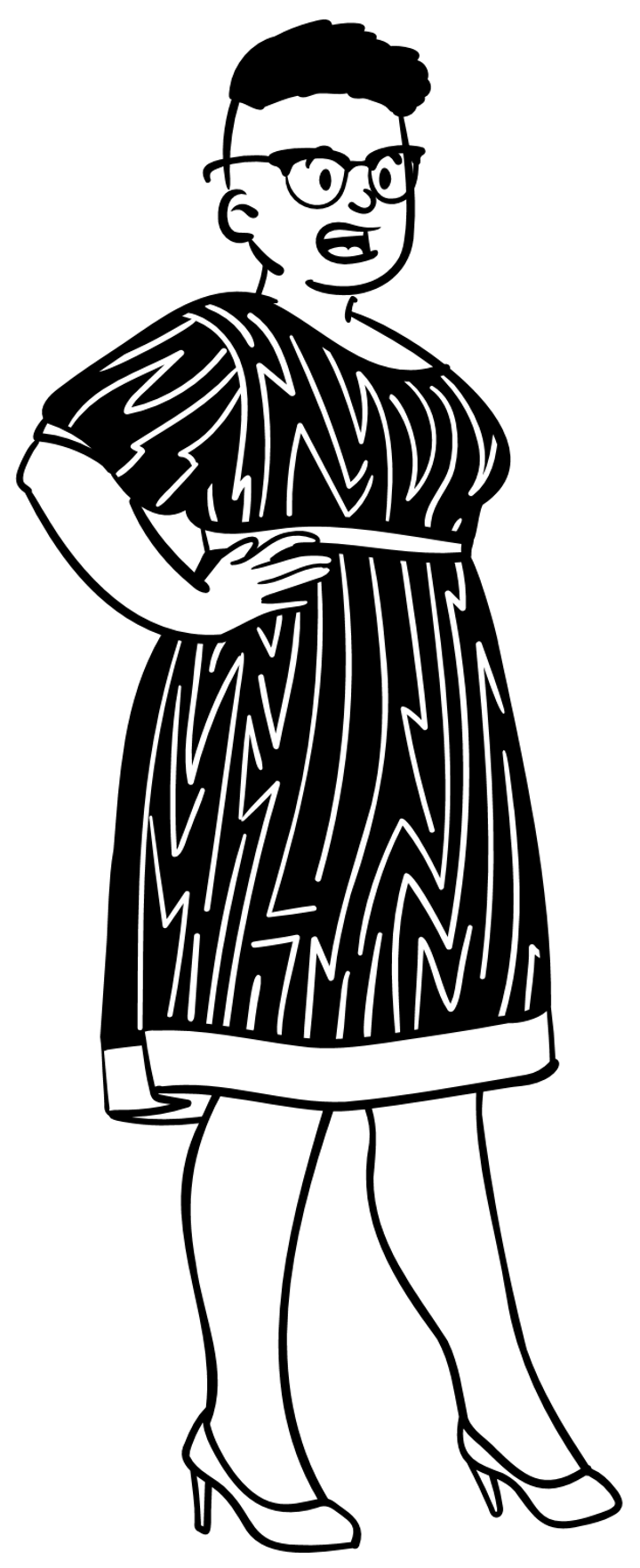 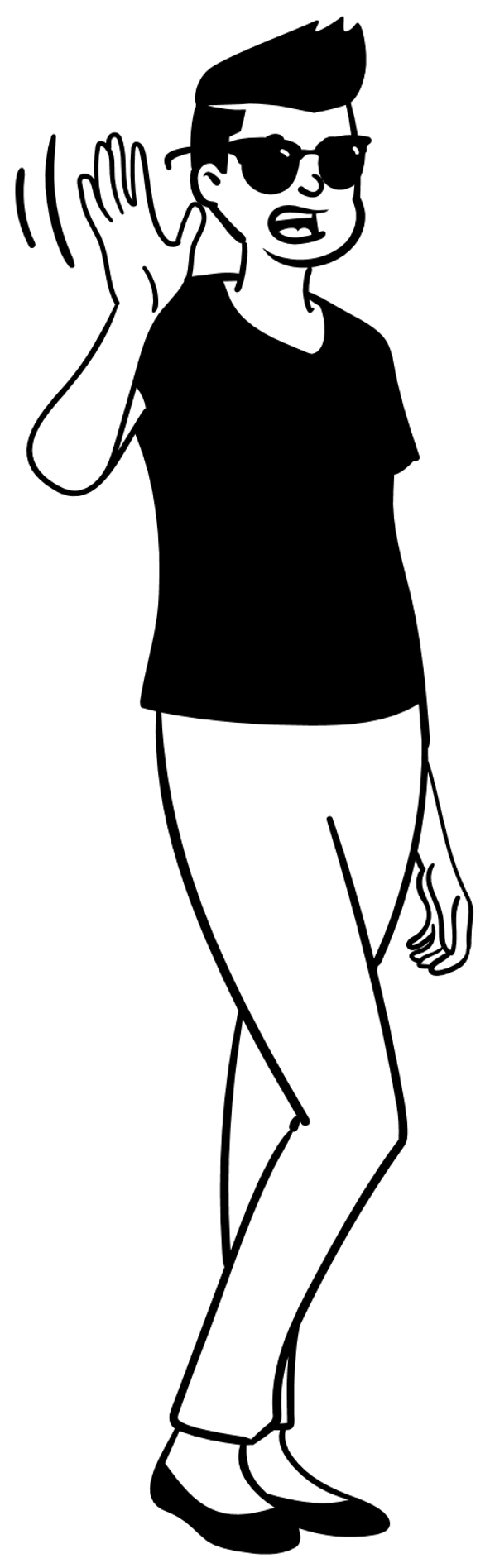 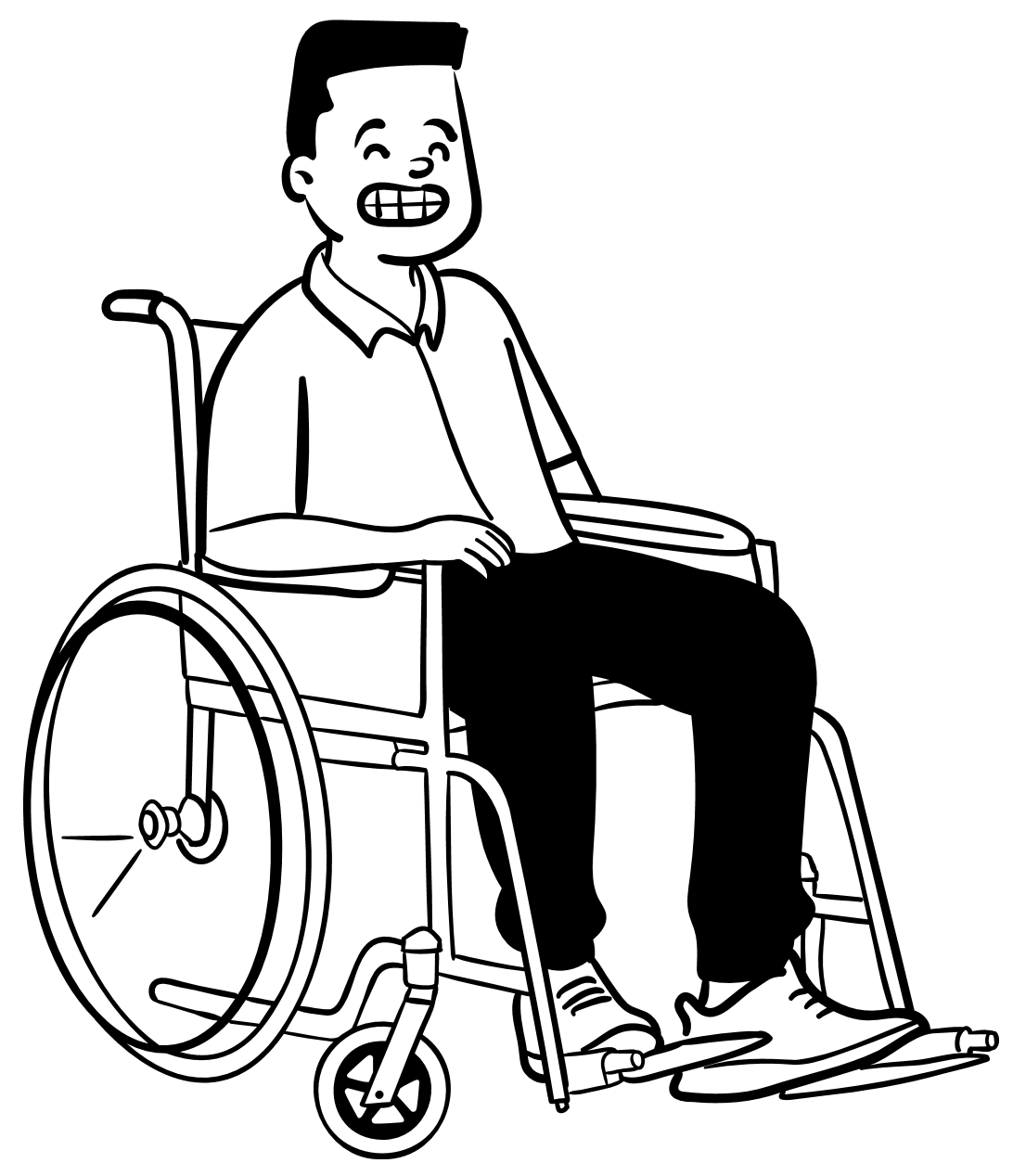 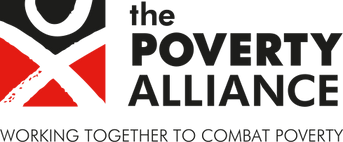 Effective participation is:

Resourced and institutionalized
	Financial resource, structure for implementation and staffing
Respectful
	Keep people fully informed and involved, build relationships and recognise the work
Meaningful
	How does it benefit the participant? Clear parameters; track the impact
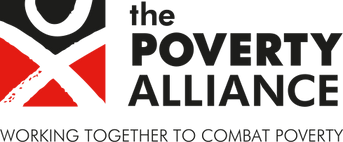 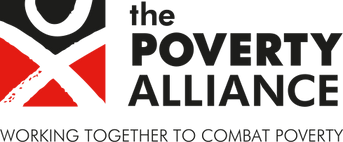 A balancing act
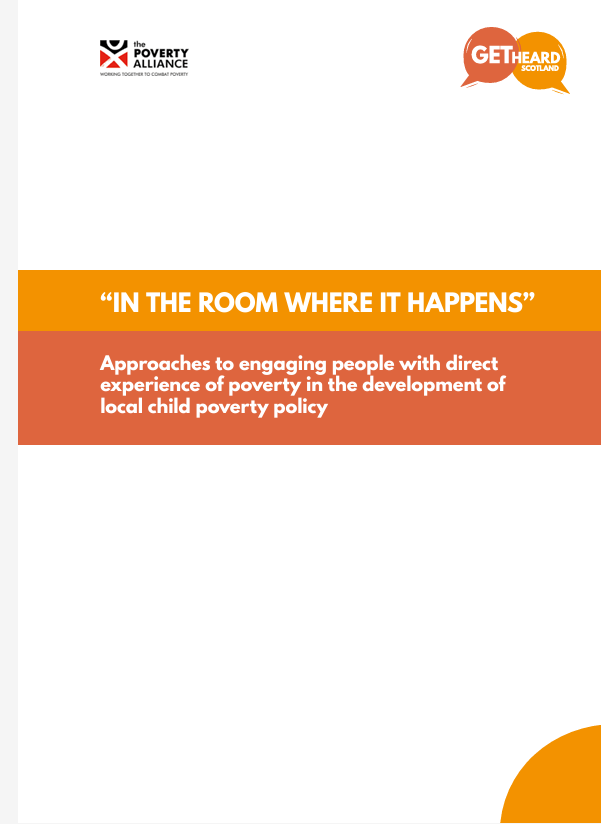 Knowledge
	People understand local experiences 	alongside statistics

Action
	More than just being heard

Consciousness
	Reflecting on power; learning from others’ 	perspectives
Taking Action on Rural Poverty: citizens’ panels
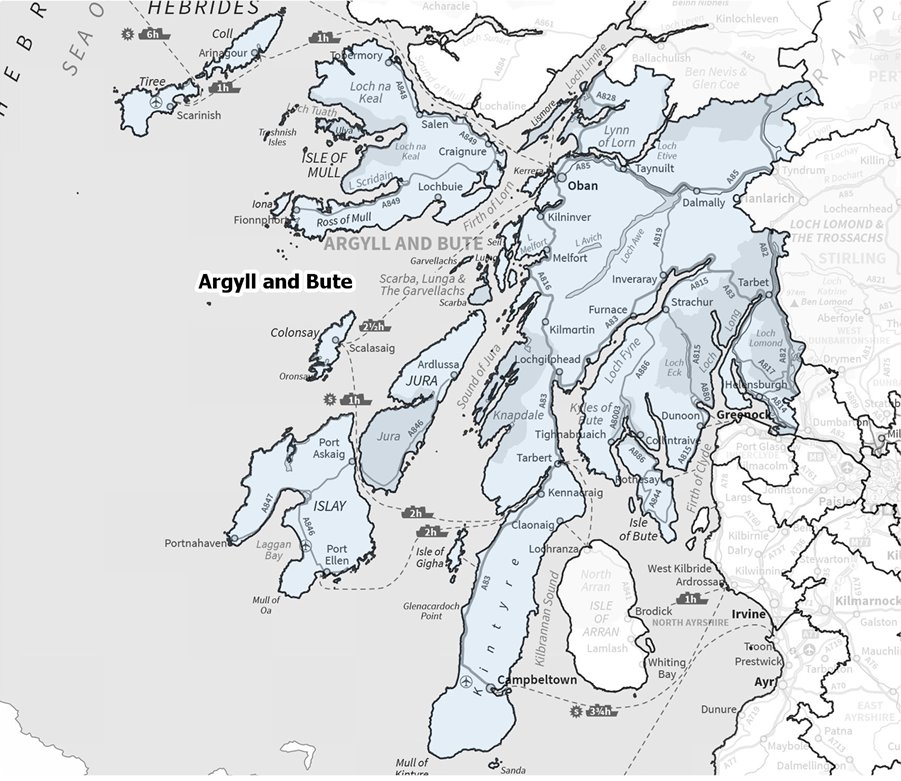 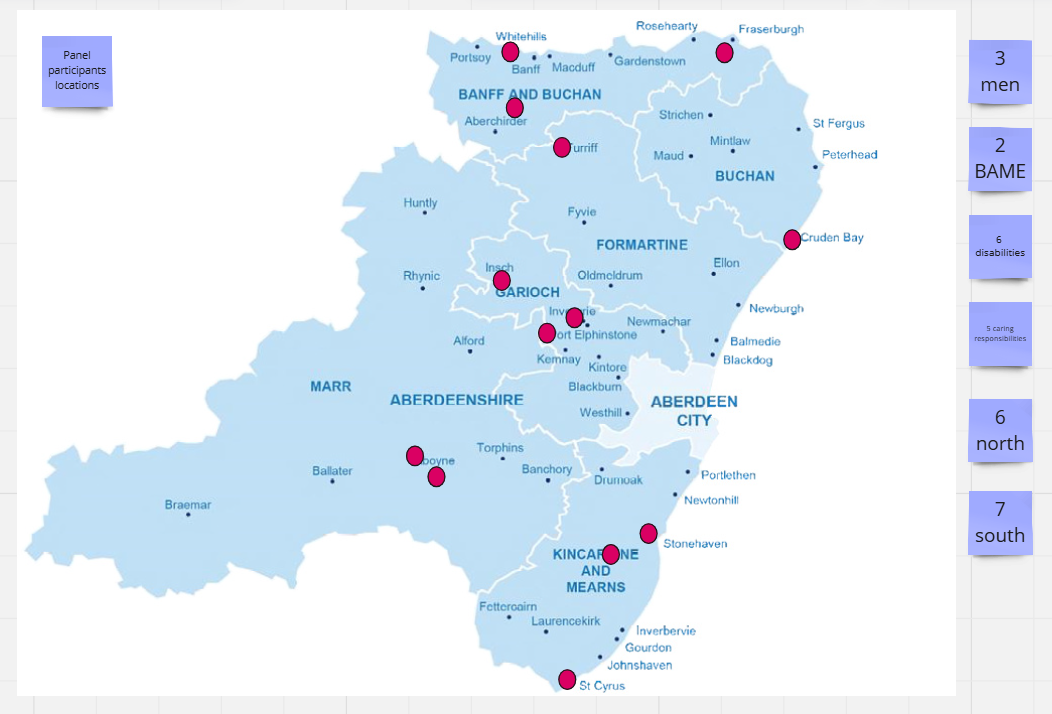 Argyll & Bute
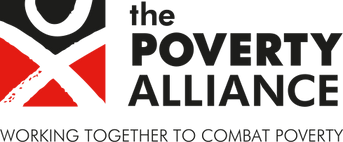 Aberdeenshire
Rural considerations
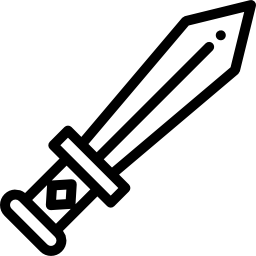 Everybody knows everybody
Stigma
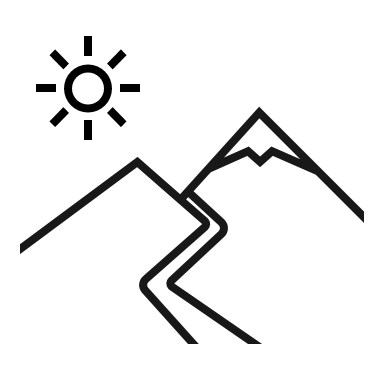 Geography
Support
Time
Distance
Weather
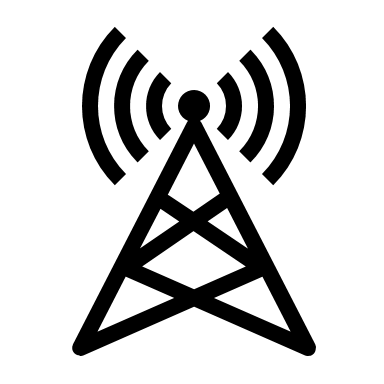 Connectivity
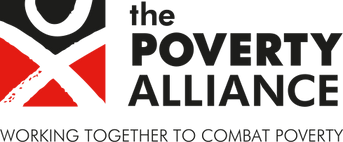 Adaptations
Access to data, device or space
Differences
Experience of participation processes
Panellists identified better vouchers
1:1 vs group follow-up
Flexible approach to childcare
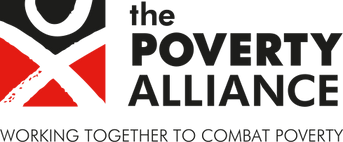 What have we been doing?
Co-designing processes, guidelines, evaluation

Identifying and exploring cost of living issues and solutions

Getting inspired about what’s possible

Providing insights to support local funding priorities and support
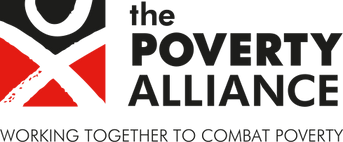 What’s next?
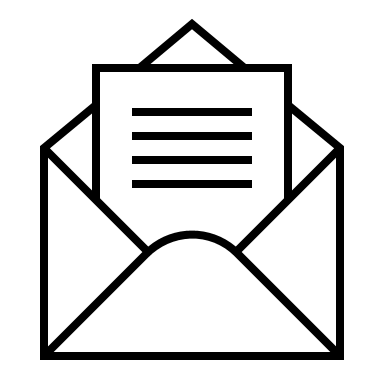 - Helping select Test of Change projects
- Meeting the First Minister!
- Developing skills
- Working towards being “in the room” when decisions are made
An open invitation to talk to our panels…
Becky.Hothersall@povertyalliance.org (Argyll and Bute)
Anne.McCormack@povertyalliance.org (Aberdeenshire)
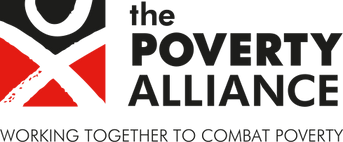